Презентация на тему:
«Терминальные состояния. Клиническая смерть»
Терминальное состояние
критический уровень расстройства жизнедеятельности с катастрофическим падением АД, глубокими нарушениями газообмена и метаболизма. В ходе оказания хирургической помощи и проведения интенсивной терапии возможно острое развитие расстройств дыхания и кровообращения крайних степеней с тяжёлой быстро прогрессирующей гипоксией головного мозга.
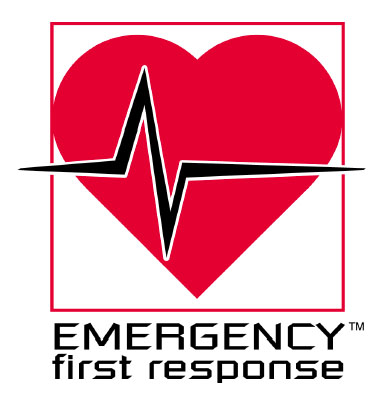 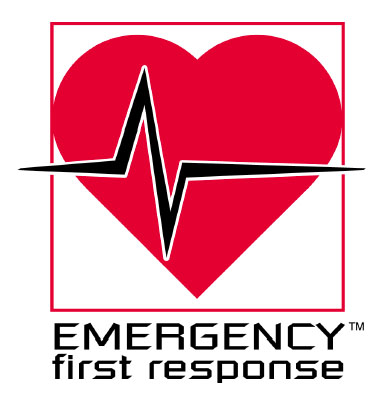 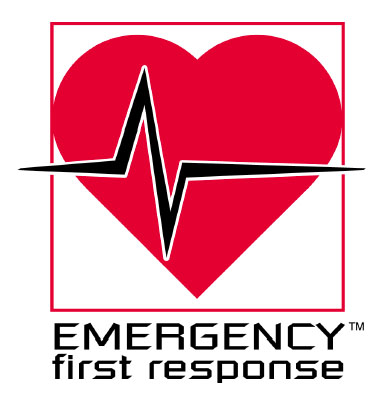 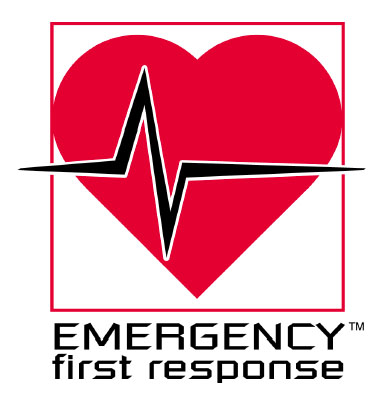 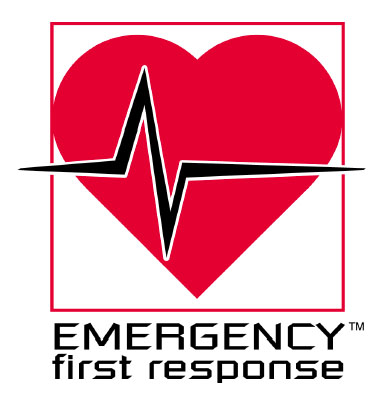 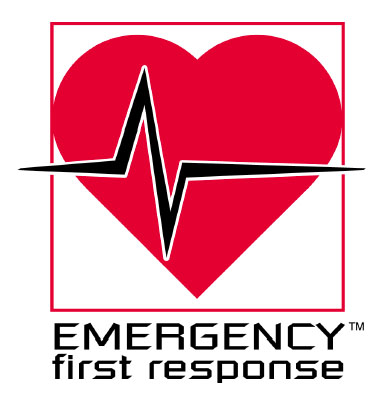 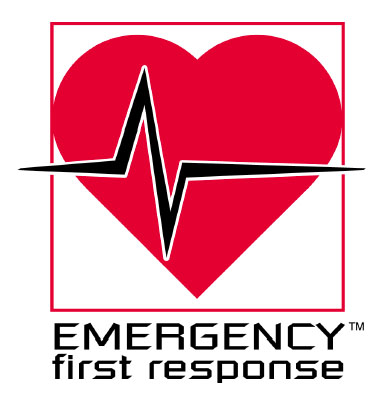 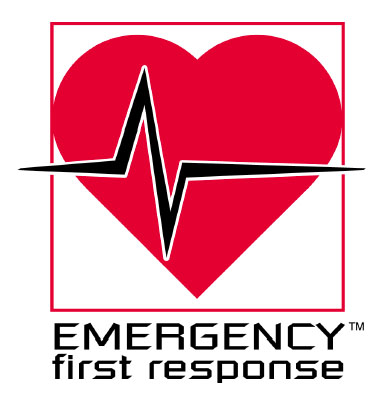 Второй особенностью процесса умирания является общий патофизиологический механизм, возникающий независимо от причины умирания - та или иная форма гипоксии, которая по ходу умирания приобретает характер смешанной с преобладанием циркуляторных нарушений, часто сочетаясь с гиперкапнией.Причина болезни в значительной степени определяет течение процесса умирания и последовательность угасания функций органов и систем (дыхание, кровообращение, ЦНС). Если первоначально поражается сердце, то в процессе умирания превалируют явления сердечной недостаточности с последующим поражением функции внешнего дыхания и ЦНС.
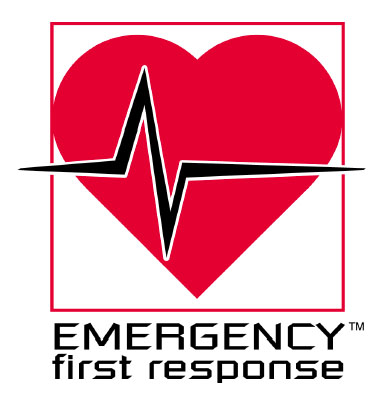 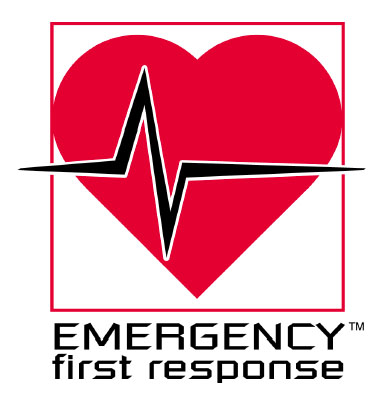 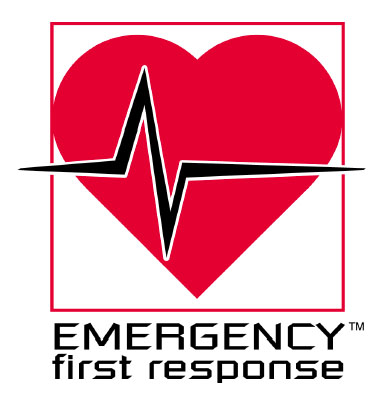 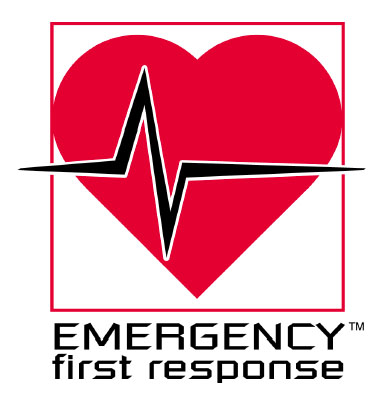 Классификация
Преагональное состояние
Терминальная пауза
Агония
Клиническая смерть
Клиническая картинапредагональное состояние
Общая заторможённость 
Нарушение сознания вплоть до сопора или комы 
 Гипорефлексия 
 Снижение систолического АД ниже 50 мм рт.ст 
 Пульс на периферических артериях отсутствует, но пальпируется на сонных и бедренных артериях 
 Выраженная одышка 
 Цианоз или бледность кож-
ных покровов
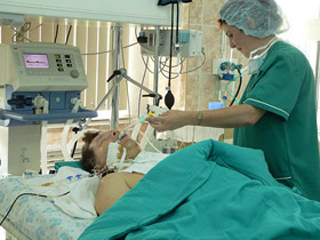 Терминальная пауза
Этот переходный период продолжается от 5-10 сек до 3-4 мин и характеризуется тем, что у больного после тахипноэ наступает апноэ, резко ухудшается сердечно-сосудистая деятельность, исчезают конъюнктивальные и роговичные рефлексы. Считается, что терминальная пауза возникает в результате преобладания парасимпатической нервной системы над симпатической в условиях гипоксии.
Агония
Сознание утрачено (глубокая кома) 
 Пульс и АД не определяются 
 Тоны сердца глухие 
 Дыхание по-
верхностное,
агональное.
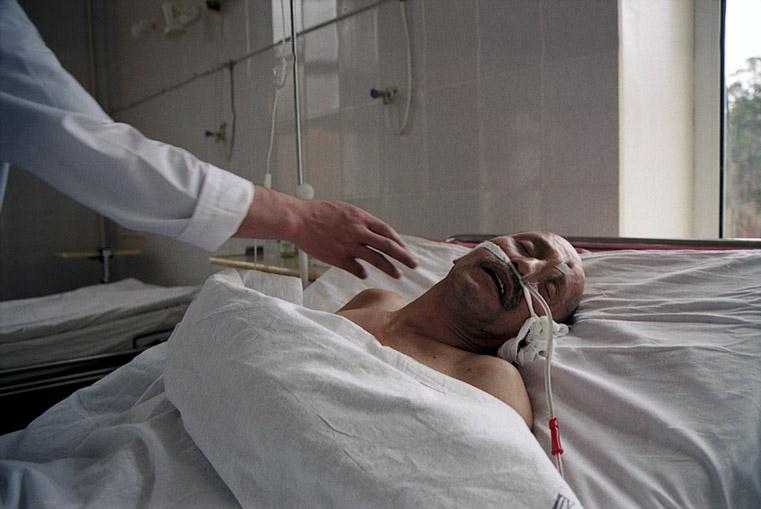 Клиническая смерть
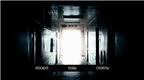 Фиксируют с момента полной остановки дыхания и прекращения сердечной деятельности
 Если не удаётся восстановить и стабилизировать жизненные функции в течение 5–7 мин, то наступает гибель наиболее чувствительных к гипоксии клеток коры головного мозга, а затем — биологическая смерть.
Первичные клинические признаки
Чётко выявляются в первые 10–15 секунд с момента остановки кровообращения 
 Внезапная утрата сознания 
 Исчезновение пульса на магистральных артериях 
 Клонические и тонические судороги
Симптомокомплекс клинической смерти
* отсутствие сознания, кровообращения и дыхания
* арефлексия
* отсутствие пульсации на крупных артериях
* адинамия или мелкоамплитудные судороги
* расширенные зрачки, не реагирующие на свет
* цианоз кожи и слизистых с землистым оттенком
ЛЕЧЕНИЕ
Мероприятия
 по выведению 
пациента из терминального 
Состояния
Элементарное поддержание жизни.
Восстановление проходимости дыхательных путей.
 Искусственное поддержание дыхания.
 Искусственное поддержание кровообращения.Цель — экстренная оксигенация, возобновление циркуляции крови, достаточно насыщенной кислородом, прежде всего в бассейнах мозговых и венечных артерий
Обеспечение проходимости верхних дыхательных путей
Запрокидывание головы с переразгибанием шеи 
Выведение вперёд нижней челюсти 
Использование дыхательной трубки (носового или ротового S-образного воздуховода) 
Интубация трахеи (в условиях операционной или палаты интенсивной терапии)
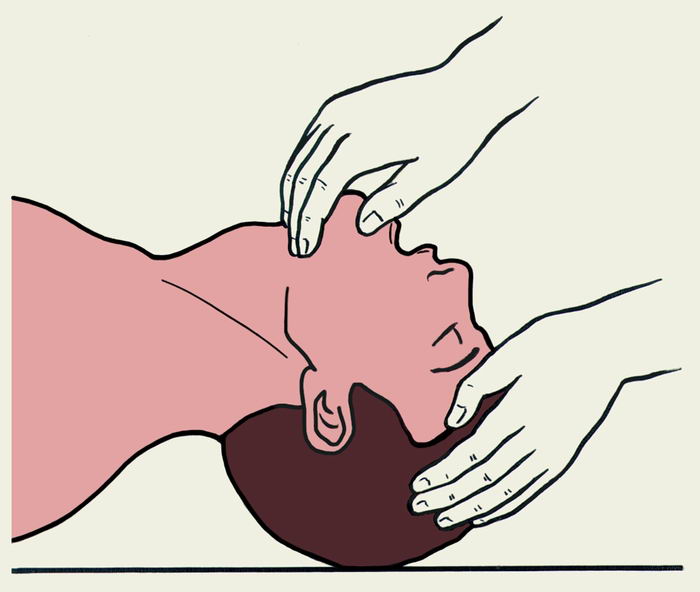 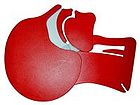 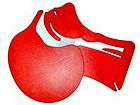 Положение головы больного при проведении искусственнойвентиляции легких по способу изо рта в рот или изо рта в нос.
закрытые
дыхательные пути
открытые
дыхательные пути
ИВЛ 
Экспираторными методами: изо рта в рот, изо рта в нос, изо рта в воздуховод 
Различными дыхательными приборами: мешок Амбу, аппараты ИВЛ
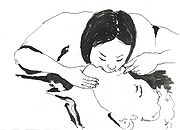 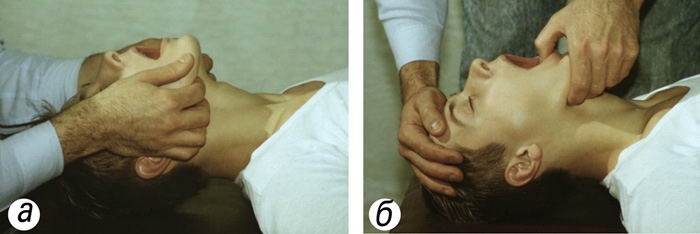 Подготовка к проведению искусственного дыхания: выдвигают нижнюю челюсть вперед (а), затем переводят пальцы на подбородок и, оттягивая его вниз, раскрывают рот; второй рукой, помещенной на лоб, запрокидывают голову назад (б).
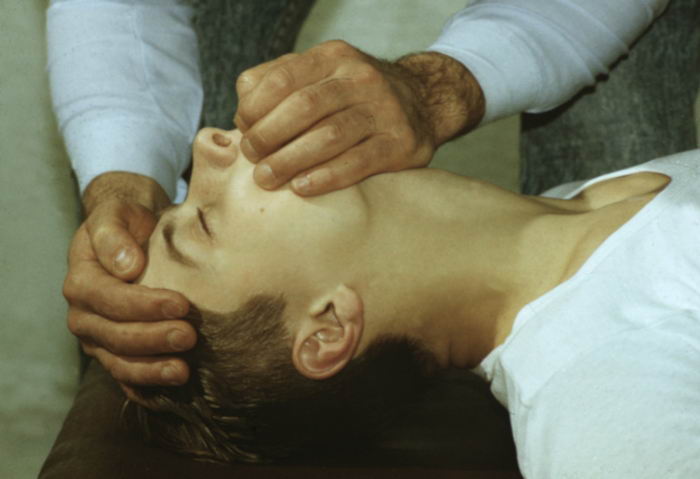 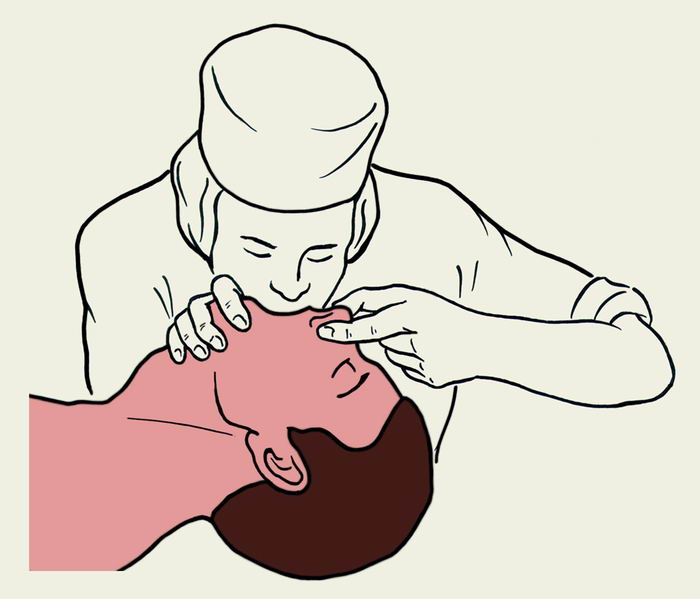 Искусственная вентиляция легких по способу изо рта в рот.
Искусственная вентиляция легких по способу изо рта в нос.
Поддержание циркуляции крови 
 Вне операционной — закрытый массаж сердца
В условиях операционной, особенно при вскрытой грудной клетке, — открытый массаж сердца 
Во время лапаротомии — массаж сердца через диафрагму.
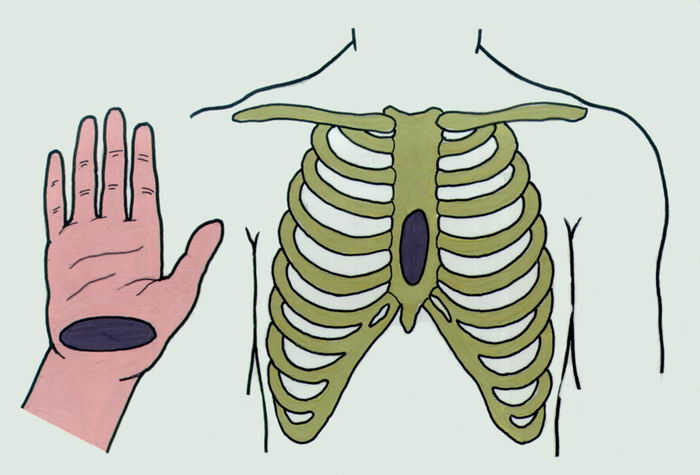 Положение больного и оказывающего  помощь при непрямом массаже сердца.
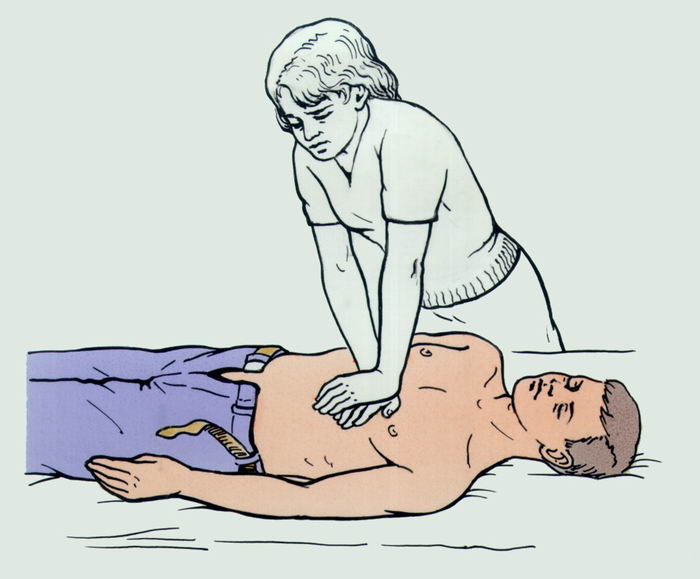 Место соприкосновения руки и грудины
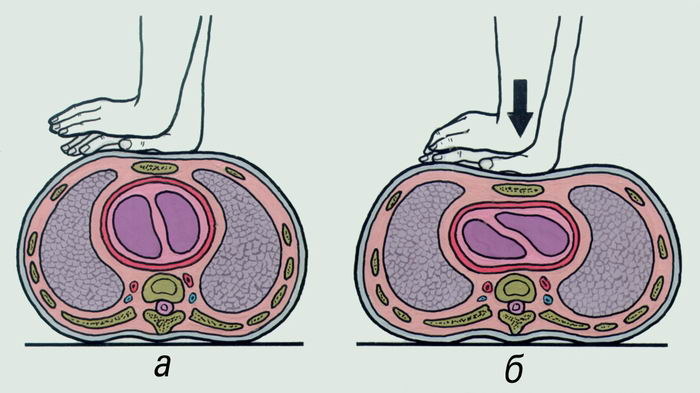 Схема непрямого массажа сердца: 
    а -наложение рук на грудину    б -нажатие на грудину
2 стадия Дальнейшее поддержание жизни.
Этапы: Медикаментозная терапия. Электрокардиография или электрокардиоскопия.Дефибрилляция 
Цель: восстановление спонтанного кровообращения, закрепление успеха оживления, если он достигнут и самостоятельное кровообращение восстановилось в результате насосной функции миокарда пациента.
Ниже приводится дозировка некоторых лекарственных средств, применяемых при СЛР
Адреналин – 1 мл 0.1% р-ра (1 мг) через каждые 3-5 мин. до получения клинического эффекта. Каждую дозу сопровождать введением 20 мл физраствора. 
Норадреналин – 2 мл 0.2% р-ра, разведённого в 400 мл физраствора. 
Атропин – по 1.0 мл 0.1% р-ра каждые 3-5 мин. до получения эффекта, но не более 3 мг. 
Лидокаин (при экстрасистолии) – первоначальная доза 80-120 мг (1-1.5 мг/кг).
ПОКАЗАНИЯ И ПРОТИВОПОКАЗАНИЯ К ПРОВЕДЕНИЮ СЛР
Отсутствие сознания, дыхания, пульса на сонных артериях, расширенные зрачки, отсутствие реакции зрачков на свет;
Бессознательное состояние, редкий, слабый, нитевидный пульс, поверхностное, редкое, угасающее дыхание.
Противопоказания к проведению реанимации:
- терминальная стадия неизлечимой болезни
- злокачественные новообразования с метастазами
- необратимое поражение мозга
- олигофрения у детей
Критерии окончания СЛР
установление необратимости повреждения головного мозга
Длительное отсутствие восстановления спонтанного кровообращения 
Клинические показатели эффективности проводимых реанимационных мероприятий · появление пульсации на крупных сосудах - сонной, бедренной и локтевой артерий.
-· систолическое атериальное давление не ниже 60 мм.рт.ст.
-· сужение зрачков
-· порозовение кожи и видимых слизистых
-· регистрация на ЭКГ сердечных комплексов
Техника реанимации.Детский возраст
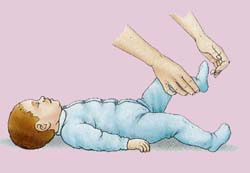 Как проверить сознание ребенка?
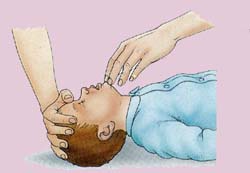 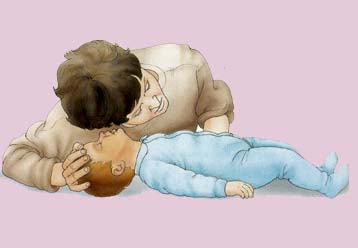 Как проверить дыхание у ребенка?
Как проверить наличие сердцебиения у ребенка?
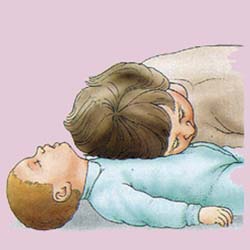 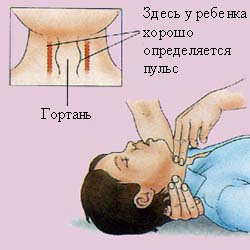 Массаж сердца грудному ребенку.
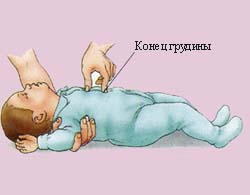 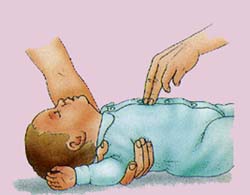 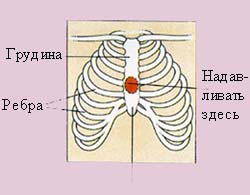 Массаж сердца  ребенку старше 2-х лет.
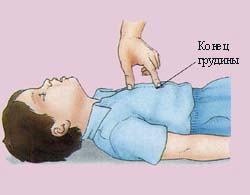 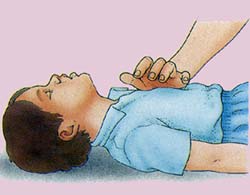 Будьте здоровы!